Electronic 
Swiss Army Knife
Deploying an online reference service 
as an interdepartmental multi-use tool

http://tinyurl.com/libanswersateku 

OVGTSL Conference
May 23, 2017
Jens Arneson
Online Resources Librarian
Eastern Kentucky University Libraries
jens.arneson@eku.edu

Laura Edwards
Team Leader - Discovery, Metadata, and Analysis
Eastern Kentucky University Libraries
laura.edwards@eku.edu 

Kelly Smith
Coordinator of Collections and Discovery
Eastern Kentucky University Libraries
kelly.smith2@eku.edu
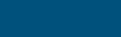 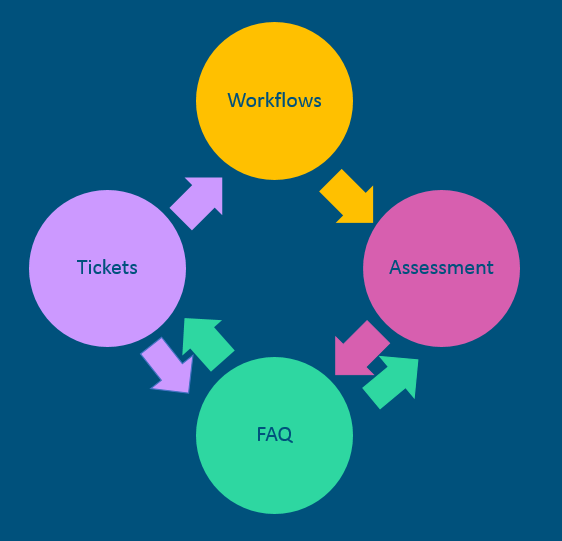 [Speaker Notes: Kelly [45 sec]
LibAnswers, developed by Springshare primarily as a Chat Reference service, can be applied in so many different ways - both internally and public facing. 
At EKU, we adopted the product about a year and a half ago with the intention of also using it as an eResource ticketing service
Since implementation, it has transformed our collection services workflow by giving us a truly collaborative workspace.
Today, we’re going to highlight 4 aspects of the system, and the ways that these functions can inform each other and enable us to improve services for students and faculty.
We’re going to move somewhat quickly so that we can hopefully do a live demo.]
Tickets
How tickets come to eResources Staff...
Customizable contact form automatically creates ticket
Reference can transfer tickets to eResources
email automatically creates ticket
http://libanswers.eku.edu/
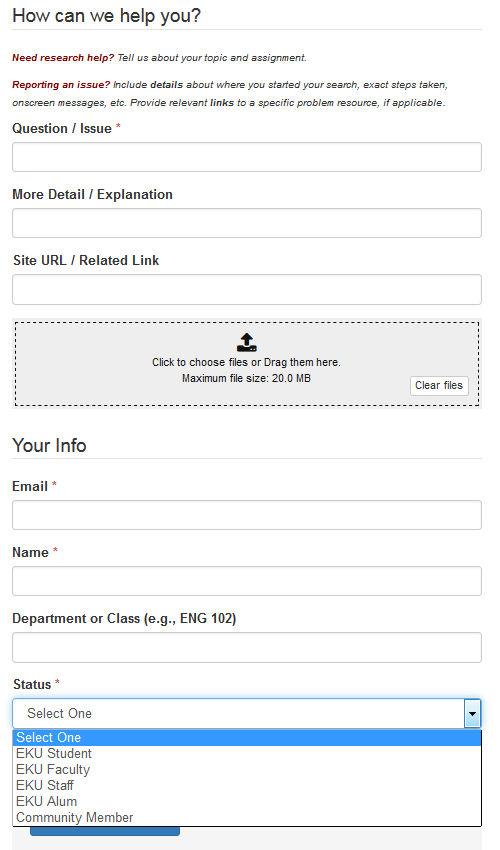 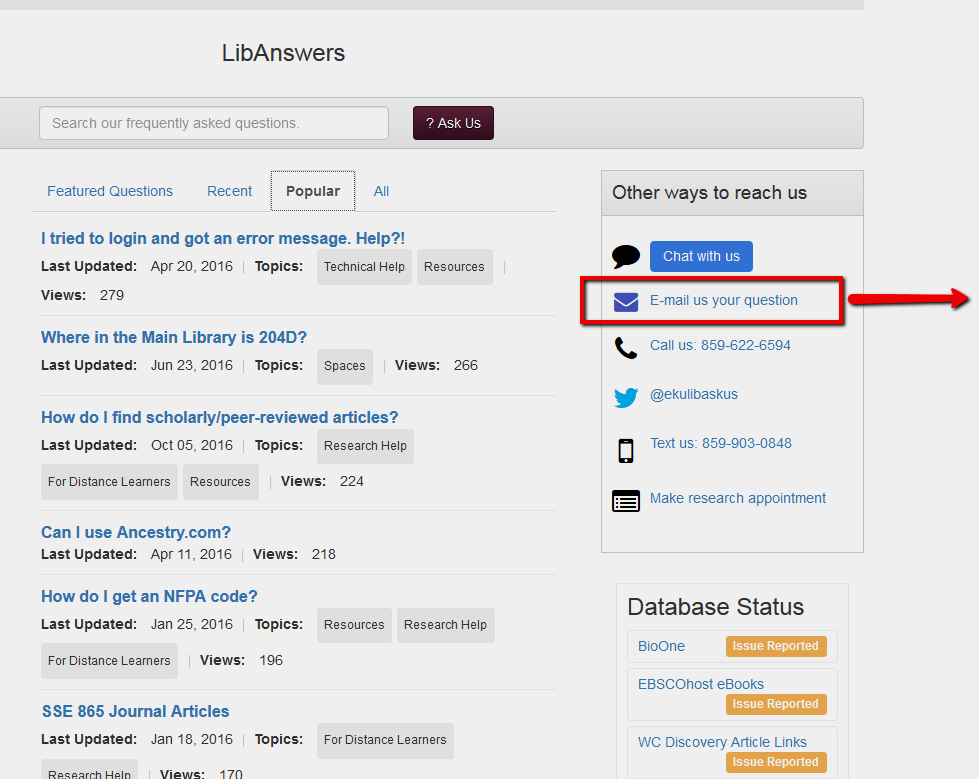 [Speaker Notes: Laura [45 sec]
“Ask Us” button everywhere leads to LibAnswers FAQs public facing landing page - given option to email a question or chat if can’t find FAQ that answers their question. Submission form was customized to make as simple as possible yet provide info we need to work the ticket.]
Tickets
How tickets come to eResources Staff...
Customizable contact form automatically creates ticket
Reference can transfer tickets to eResources
Email automatically creates ticket
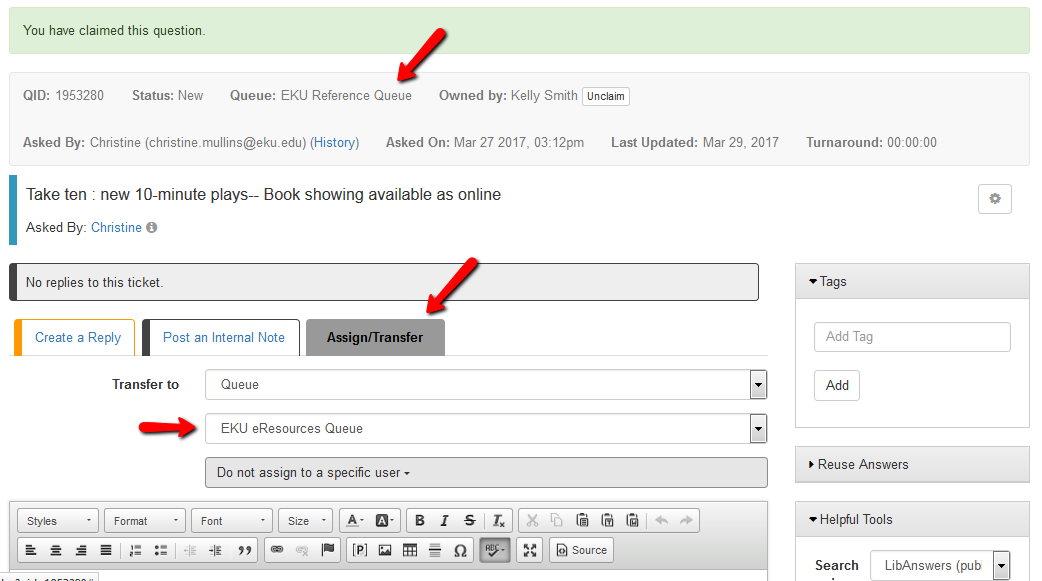 [Speaker Notes: Laura [30 sec]
Reference and eResource queue - can transfer - access each other’s queue]
Tickets
How tickets come to eResources Staff...
Reference can transfer tickets to eResources
Contact form automatically creates ticket
Email automatically creates ticket
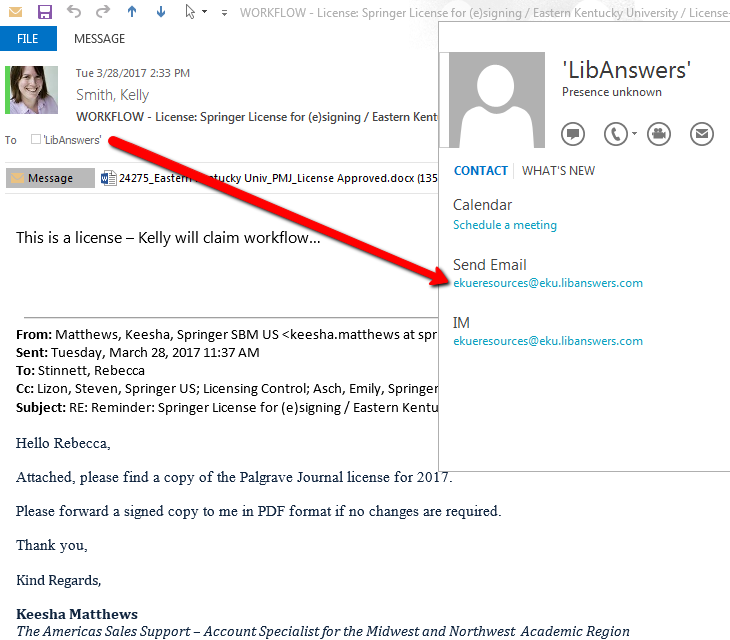 [Speaker Notes: Laura [30 sec]
You can create your own ticket by emailing the queue directly - Ref queue and eResources queue have separate email addresses. Can ask all library staff to send troubleshooting tickets to this email instead of individual staff members]
Tickets
Shared queue
Quick overview 
Collaborative 

History captured on ticket
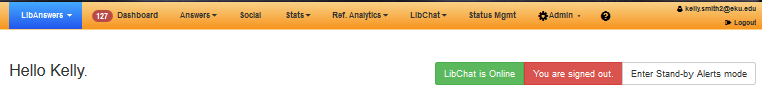 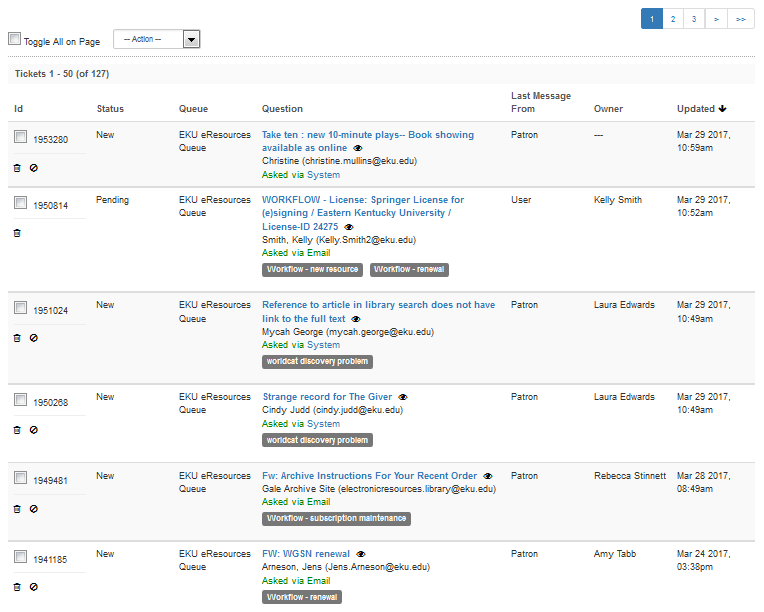 [Speaker Notes: Laura [45 sec]
Quick overview of all open tickets and who is managing - can filter by owner
Tags let us isolate similar tickets / trends
Collaborative - Team members can see the status of tickets in progress
Tickets can be returned to reference staff if needed]
Tickets
Shared queue

History captured on ticket
Original chat transcript
Patron responses
Internal comments
Can reply directly to student from ticket
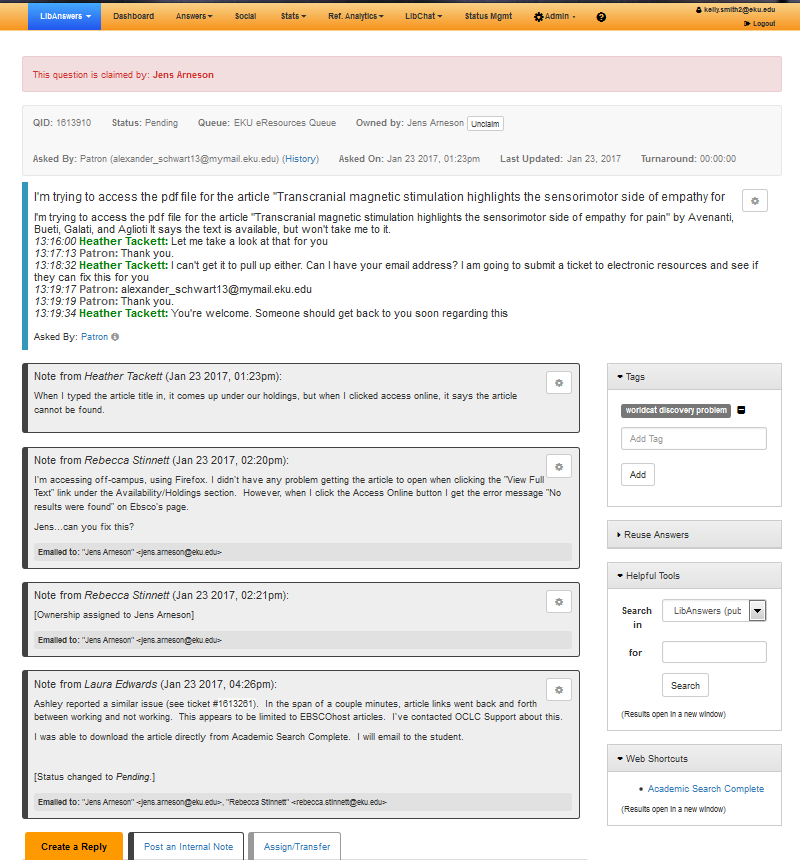 [Speaker Notes: Laura  [60 sec]
Reduced confusion around responsibilities and increased transparency - email chains - not buried in one person’s email
Can keep long-term issues open, but still resolve for patron
Coding (tags) locally customizable, on the fly
Issues can be worked whether staff on vacation or not.
History of problems with a particular resource can be combined in one place.]
Workflows

Manage processes (renewals, licenses, new resources, cancellations, etc.)
Task claiming / assigning
Transfer between staff
De-clutter email / team communication tool
Macros for standard steps 
Internal FAQ for staff
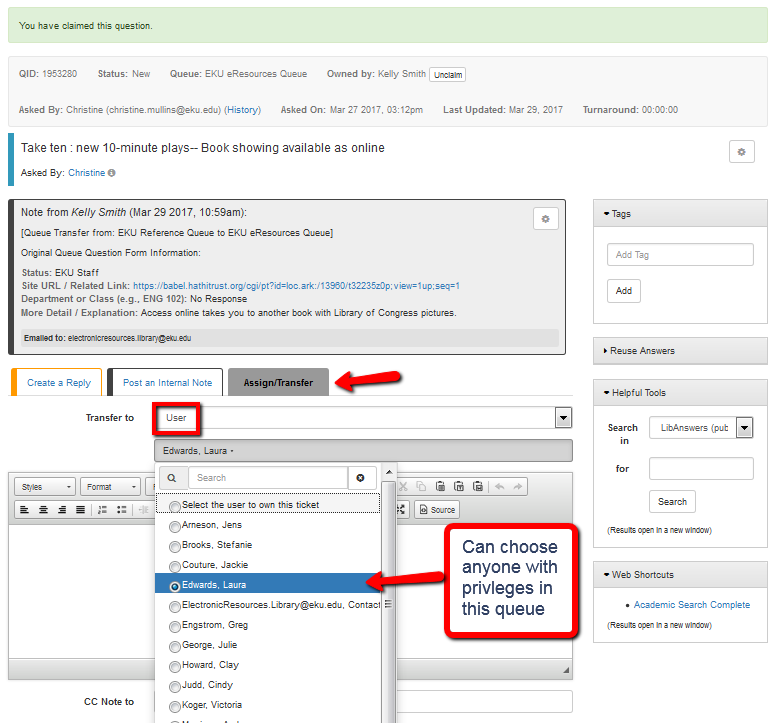 [Speaker Notes: Laura [30 sec]
Helpful tool for supervisors
Team leader can assign tasks to staff member and check back on resolution]
Workflows

Manage processes (renewals, licenses, new resources, cancellations, etc.)
Task claiming / assigning
Transfer between staff
De-clutter email / team communication tool
Macros for standard steps 
Internal FAQ for staff
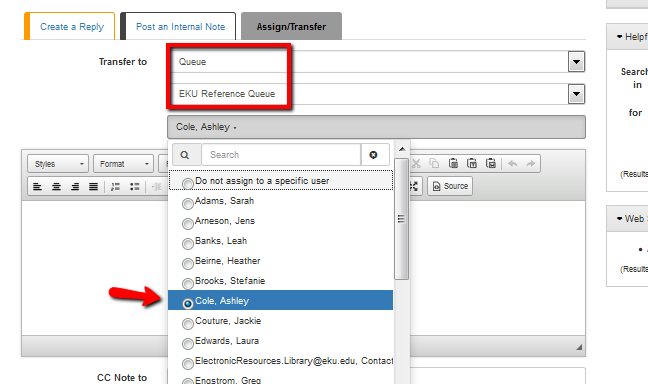 [Speaker Notes: Laura [30 sec]
Transfer back and forth between teams as needed (reference, ILL, acquisitions, eResources, etc.)
Only people with rights on the team queue to which you’re transferring the ticket will show up in dropdown menu]
Workflows

Manage processes (renewals, licenses, new resources, cancellations, etc.)
Task claiming / assigning
Transfer between staff
De-clutter email / team communication tool
Macros for standard steps 
Internal FAQ for staff
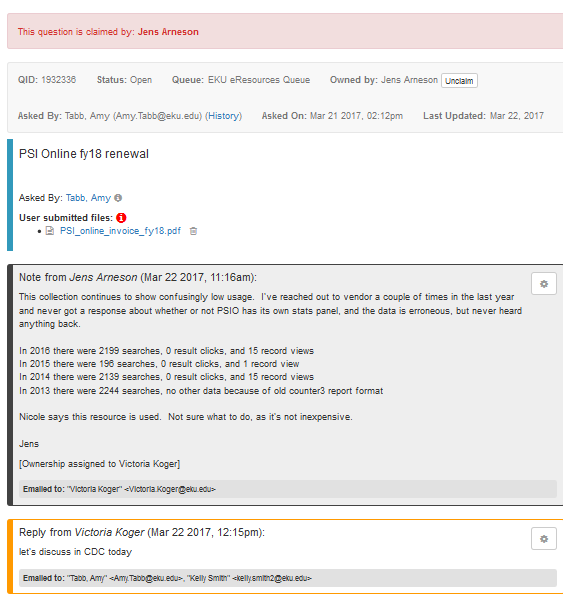 [Speaker Notes: Laura [30 sec]
Gets workflow out of email - reduce extensive email chains
Team members can tell where process is. Don’t have to email to ask question.]
Workflows

Manage processes (renewals, licenses, new resources, cancellations, etc.)
Task claiming / assigning
Transfer between staff
De-clutter email / team communication tool
Macros for standard steps 
Internal FAQ for staff
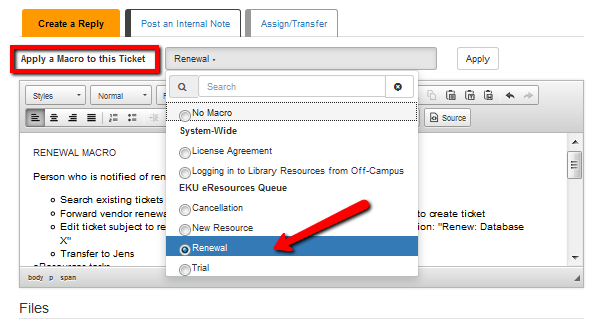 [Speaker Notes: Laura [15 sec]
Serves as a reminder to cover all bases - especially when workflow is transferred between multiple staffmembers]
Workflows

Manage processes (renewals, licenses, new resources, cancellations, etc.)
Task claiming / assigning
Transfer between staff
De-clutter email / team communication tool
Macros for standard steps 
Internal FAQ for staff
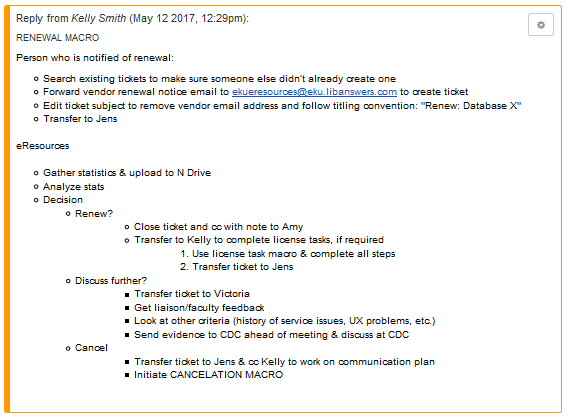 [Speaker Notes: Laura [30 sec]
Each step is outlined with task and person responsible
Macros for are inspired by TERMs, customized to our needs at EKU]
Workflows

Manage processes (renewals, licenses, new resources, cancellations, etc.)
Task claiming / assigning
Transfer between staff
De-clutter email / team communication tool
Macros for standard steps 
Internal FAQ for staff
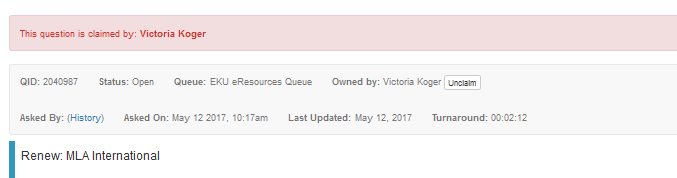 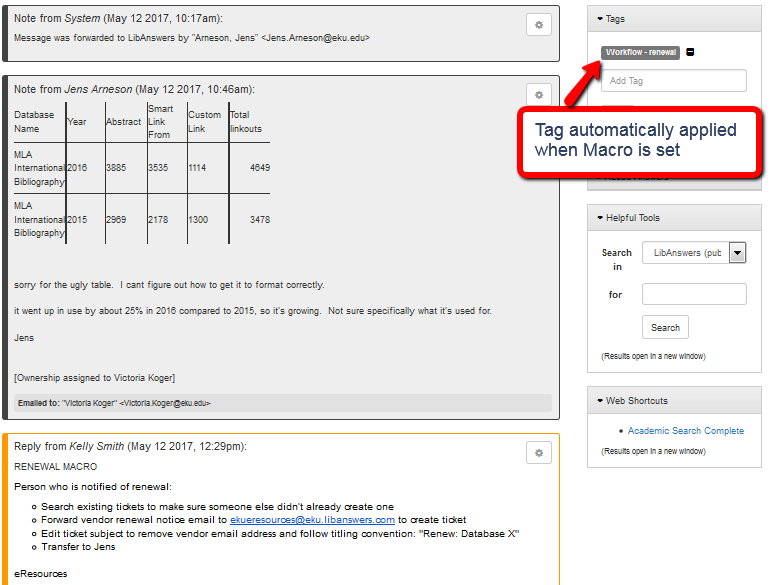 [Speaker Notes: Laura [15 sec]
Tags are automatically applied to save time and useful for statistics]
Workflows

Manage processes 

Internal FAQ for staff
Only available when logged into the system - these FAQs don’t come up in public search
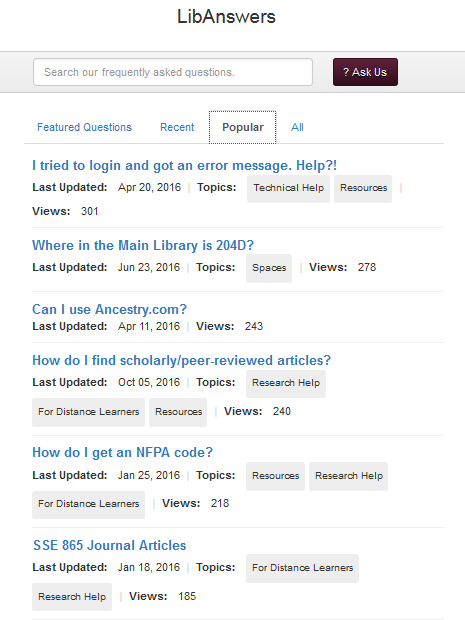 Public FAQ
[Speaker Notes: Kelly - Public FAQ - [15 sec]]
Workflows

Manage processes 

Internal FAQ for staff
Only available when logged into the system - these FAQs don’t come up in public search
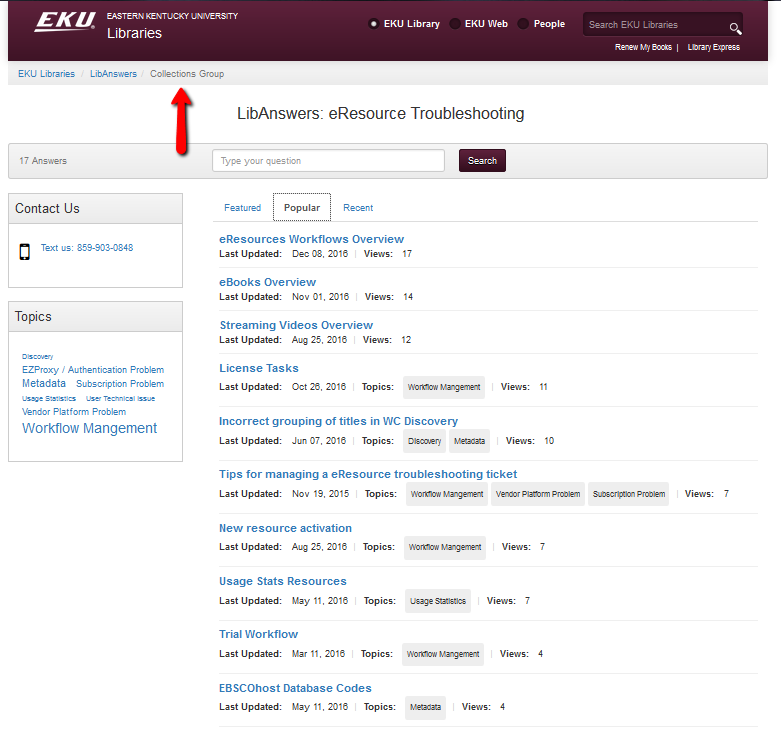 InternalFAQ
[Speaker Notes: Kelly [30 sec]
Used for training, communication
Backup when person with primary responsibility is out]
Workflows

Manage processes 

Internal FAQ for staff
Only available when logged into the system - these FAQs don’t come up in public search
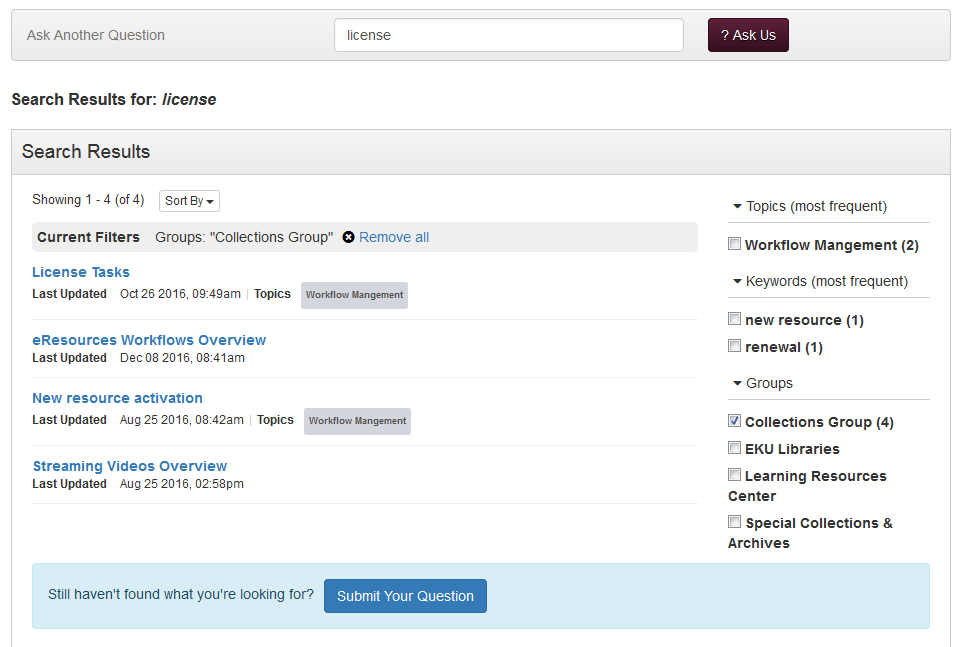 [Speaker Notes: Kelly  [15 sec]]
Workflows

Manage processes 

Internal FAQ for staff
Only available when logged into the system - these FAQs don’t come up in public search
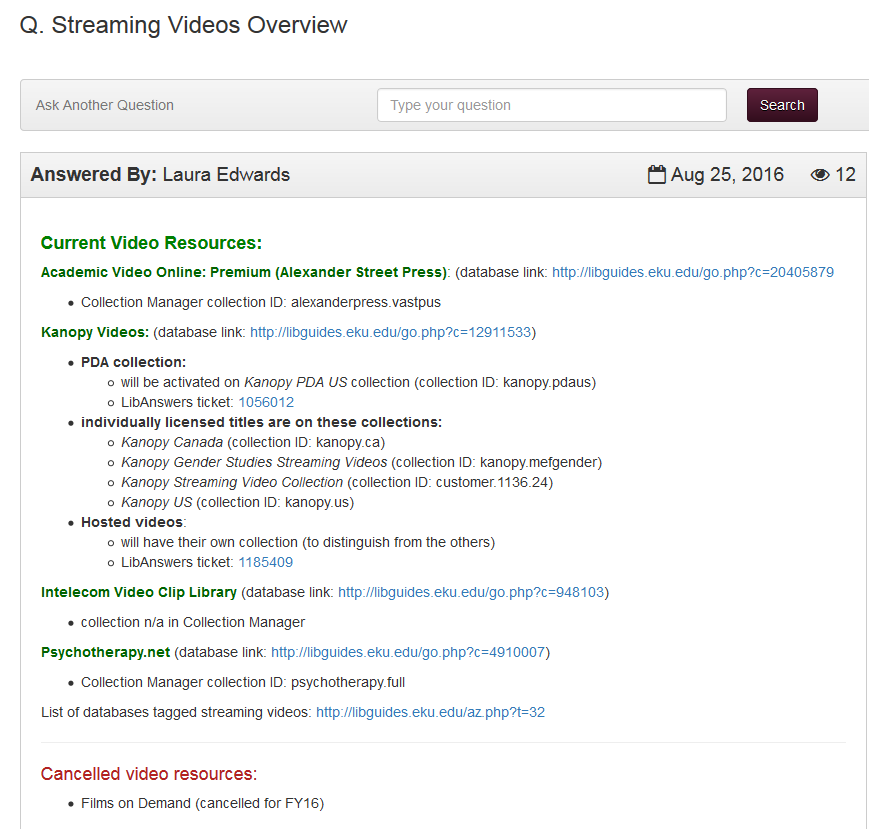 [Speaker Notes: Kelly  [15 sec]]
Analytics

Tickets Stats
Searchable
Quantitative
Provide overview of #s of tickets and team turnaround time (pat on back)
Analytics

Queryspy
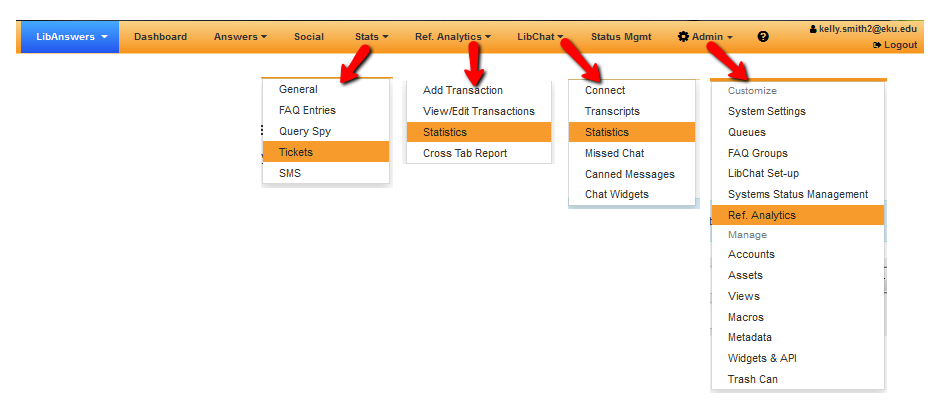 [Speaker Notes: Kelly [60 sec]

LibAnswers has 3 different types of Analytics, which can be confusing.

Ticket Stats are canned metrics that come with LibAnswers
Analytics are based on locally determined datapoints
Queryspy offers a way to search patron questions to determine trends]
Analytics

Tickets Stats
Searchable
Quantitative
Provide overview of #s of tickets and team turnaround time (pat on back)
Analytics

Queryspy
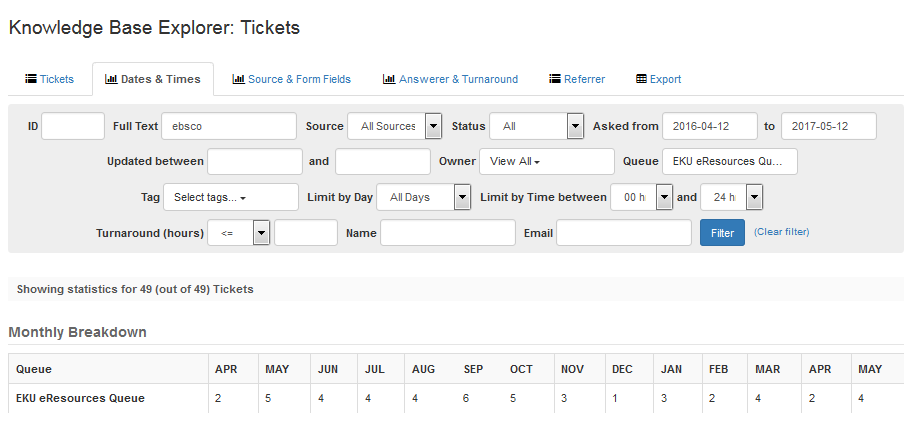 [Speaker Notes: Kelly [15 sec]

Ticket Stats are filterable - in this case I was looking for all tickets with keyword “ebsco”]
Analytics

Tickets Stats
Quantitative 
Provide overview of #s of tickets and team turnaround time (pat on back)
Analytics

Queryspy
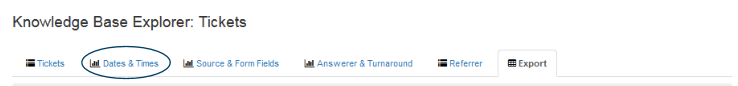 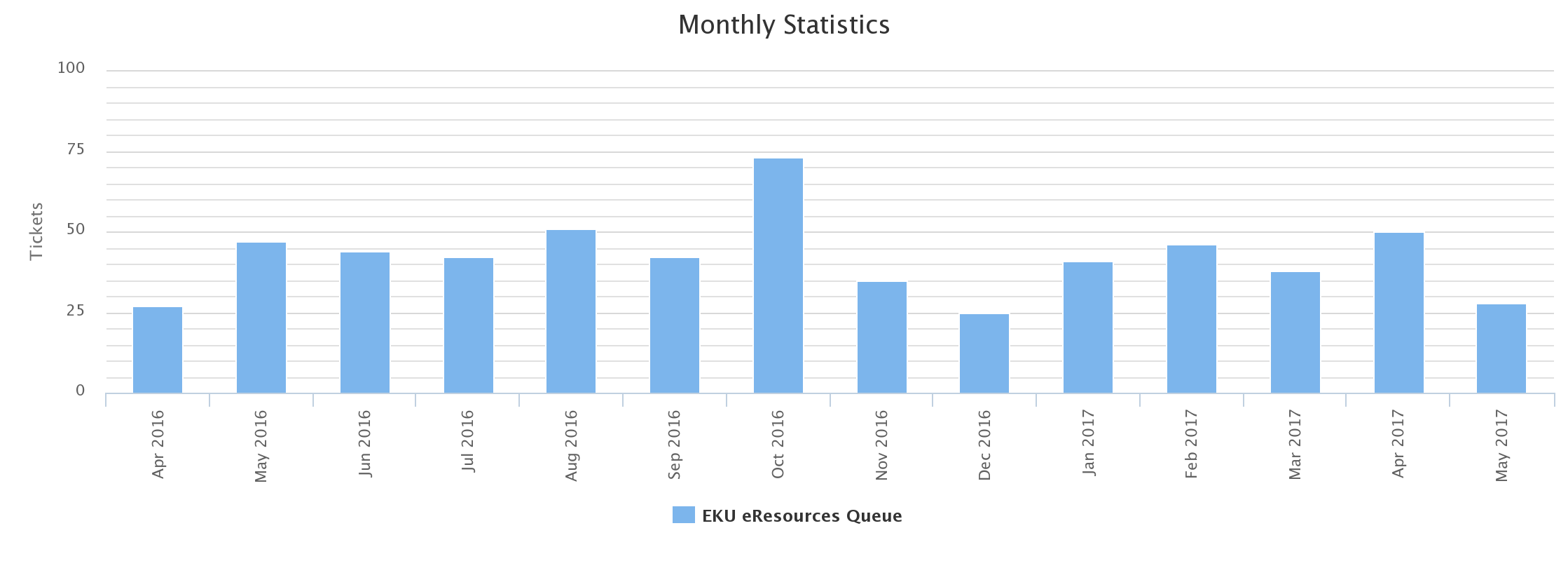 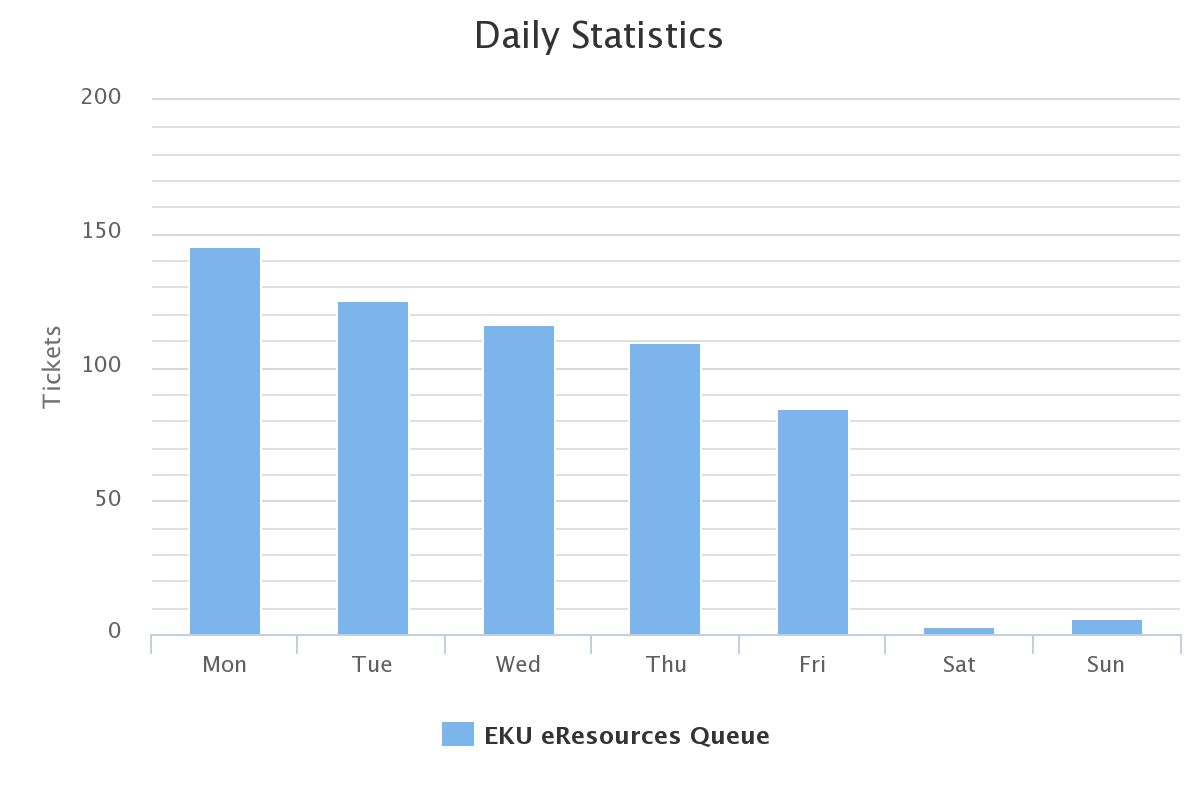 [Speaker Notes: Kelly [15 sec]

Overview of monthly/daily stats - helpful in staffing priorities]
Analytics

Tickets Stats
Quantitative 
Provide overview of #s of tickets and team turnaround time (pat on back)
Analytics

Queryspy
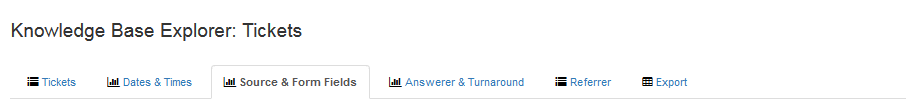 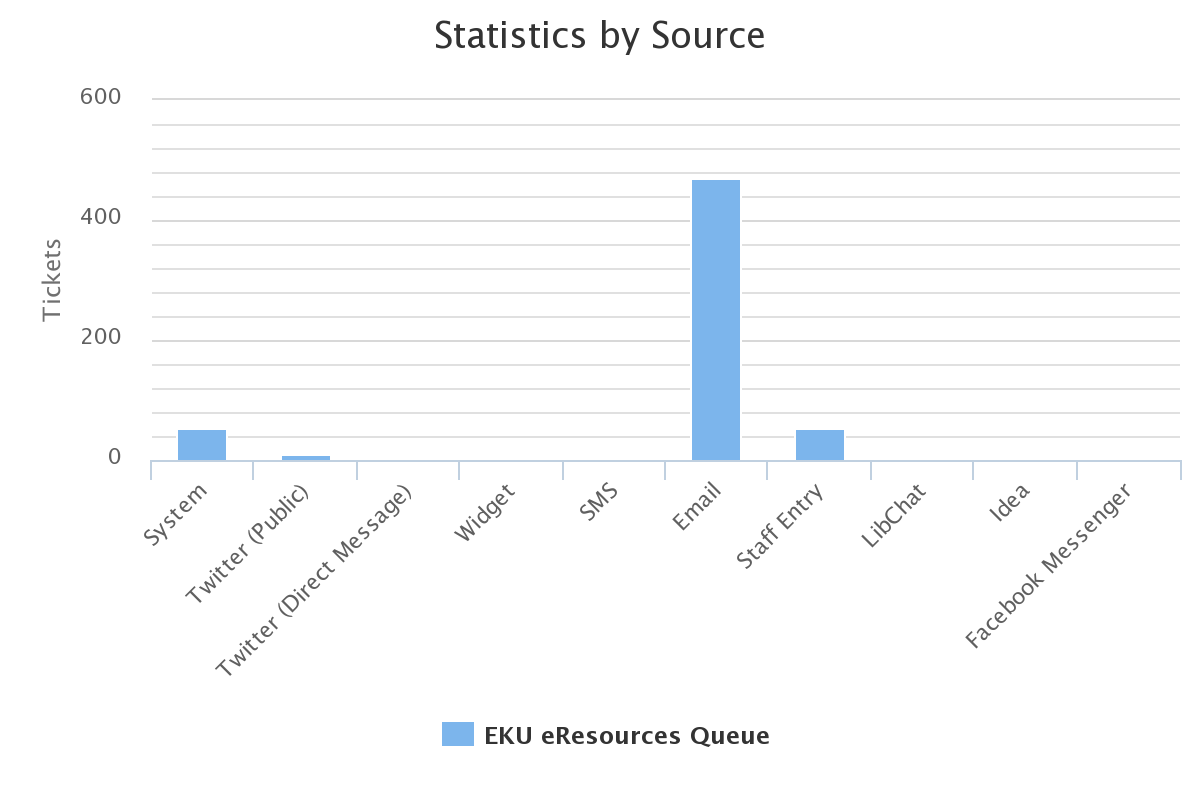 [Speaker Notes: Kelly [15 sec]

Source stats show how users are submitting questions]
Analytics

Tickets Stats
Quantitative
Provide overview of #s of tickets and team turnaround time (pat on back)
Analytics

Queryspy
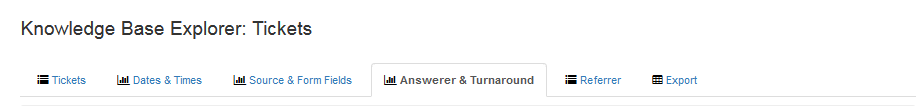 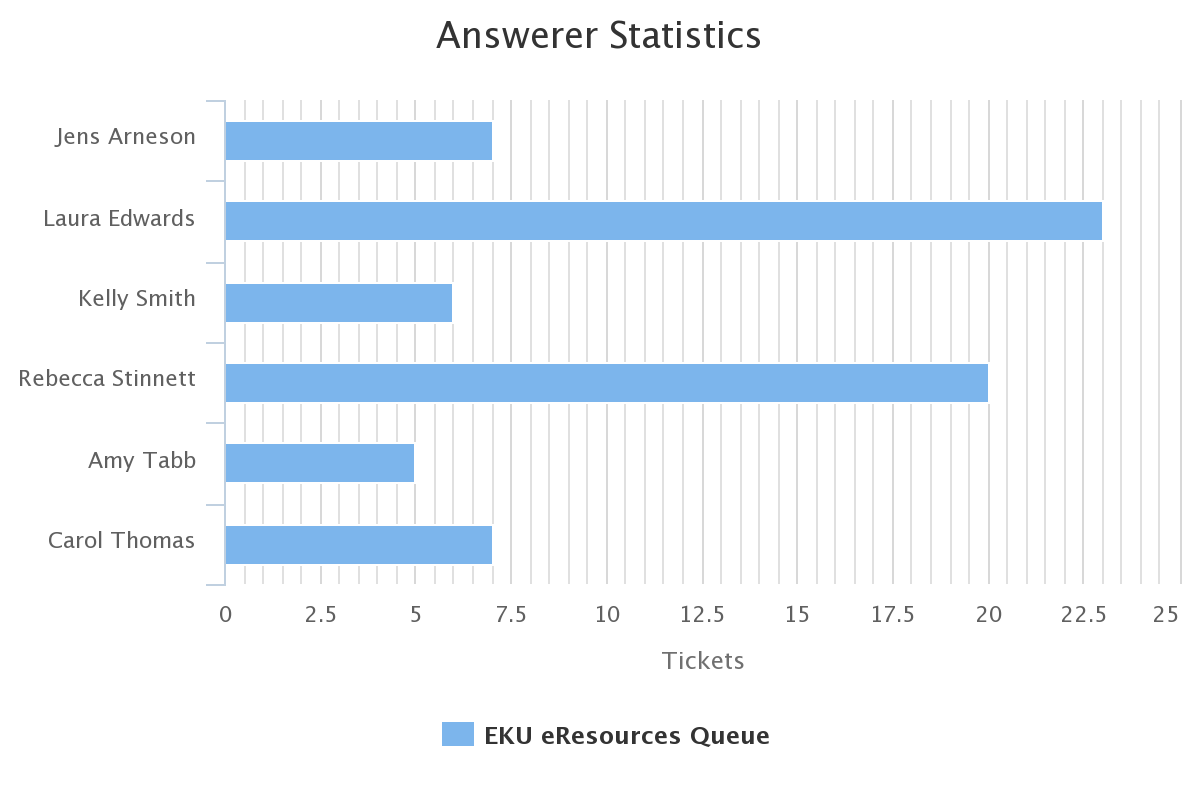 [Speaker Notes: Kelly [15 sec]

Team leaders can use for workload balancing]
Analytics

Tickets Stats
Analytics
Granular
Customizable
Coding enables qualitative analysis
Exportable - pivots
Can use troubleshooting data to provide additional context for Collection Development decisions

Queryspy
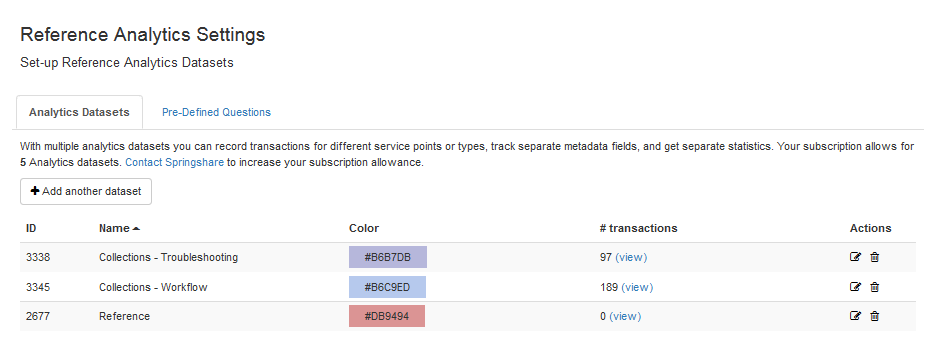 [Speaker Notes: Kelly [15 sec]

Analytics on the other hand, are more granular and locally customizable. You can create multiple analytics sets to meet the needs of various teams.]
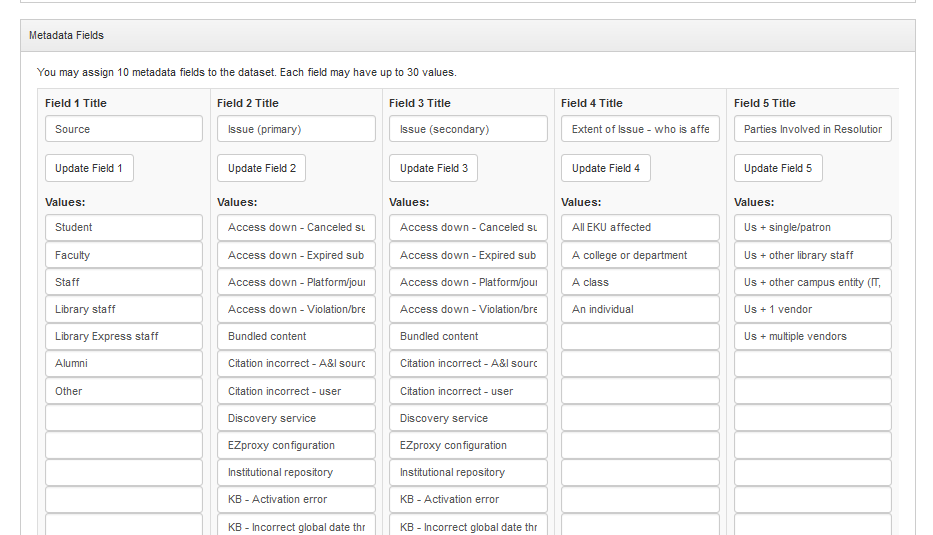 Analytics

Tickets Stats
Analytics
Granular
Customizable
Coding enables qualitative analysis
Exportable - pivots
Can use troubleshooting data to provide additional context for Collection Development decisions

Queryspy
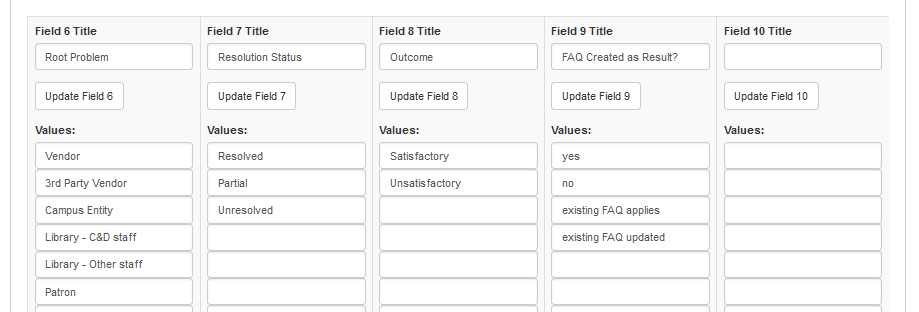 [Speaker Notes: Kelly [45 sec]

Chicken or egg dilemma with Analytics Chicken or egg: have to know what you want to get out of Analytics before setting it up.  But hard to know what you want until you’ve lived with the system a while.  Also uncertainty about what the reports are capable of.  Excel Pivot tables can help capture relationships between certain fields: ex; patron type and specific type of issue (we have to test this one)]
Analytics

Tickets Stats
Analytics
Granular
Customizable
Coding enables qualitative analysis
Exportable - pivots
Can use troubleshooting data to provide additional context for Collection Development decisions

Queryspy
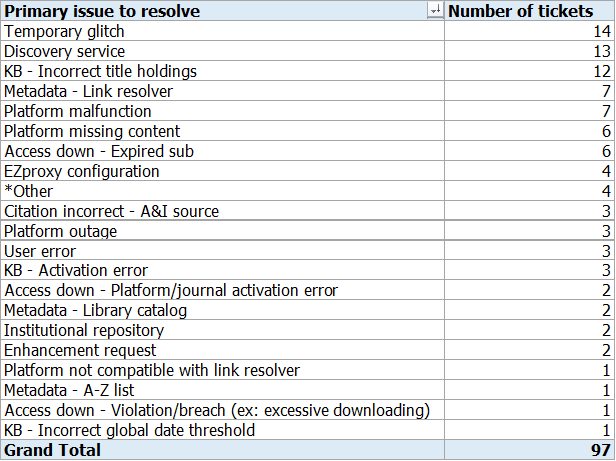 [Speaker Notes: Kelly [15 sec]

this is an example of one of the datapoints we wanted to track = what was the ROOT PROBLEM of each ticket. When we have a few years of data, we’ll be able to identify trends and training priorities

The report comes out of analytics in a giant excel spreadsheet. I used a  pivot table to grab the data in this screenshot]
Analytics

Tickets Stats
Analytics
Granular
Customizable
Coding enables qualitative analysis
Exportable - pivots
Can use troubleshooting data to provide additional context for Collection Development decisions

Queryspy
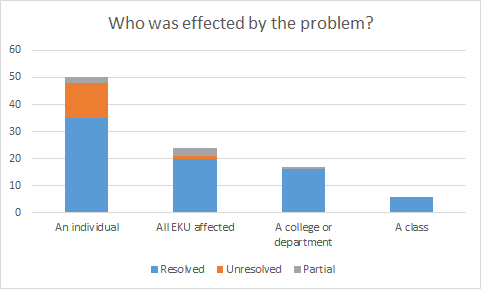 [Speaker Notes: Kelly [15 sec]

….. And created pivot chart with this one.]
Analytics

Tickets Stats
Analytics
Granular
Customizable
Coding enables qualitative analysis
Exportable - pivots
Can use troubleshooting data to provide additional context for Collection Development decisions

Queryspy
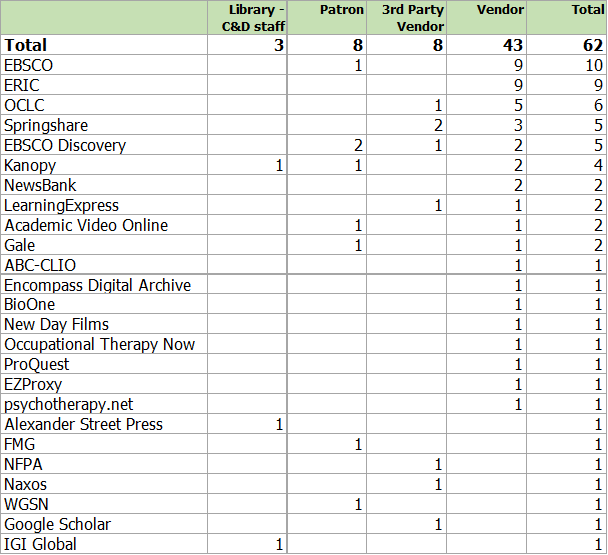 [Speaker Notes: Kelly [30 seconds]

n- this is ROOT PROBLEM metric]
Analytics

Tickets Stats

Analytics

Queryspy 
Observe how users are interacting with LibAnswers interface to proactively improve services
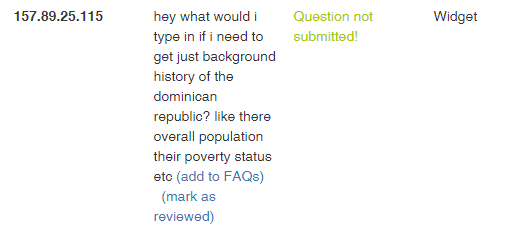 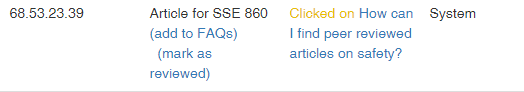 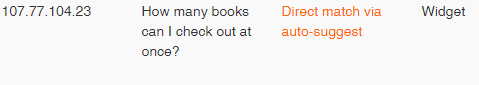 [Speaker Notes: Jens

can see how users are interacting with LibAnswers interface.Patrons have a tendency to treat the widget as a chat, which makes sense and points to a need to possibly redesign

Patrons are also entering citations into the searchAlso mention how you can track trends to decide which tickets to turn into a FAQ; and also how chat stats have dropped bc people are finding answers in the FAQ ~ks dropped 22% in one year



Result of process and also used to inform services
Phrase as a question patrons would ask: “What happened to the video from Films on Demand that I watched before for a class?”
Can bump up FAQs based on frequency of a question/time of year/difficult class assignment
Beginning of fall semester - add to “Featured FAQs” section:  directional FAQs and FAQ about logging into library resources]
Areas needing improvement
Firewall makes emails go into junk (had to whitelist to prevent outgoing messages from going into outlook junk folder) 
Incoming messages from EKU users also sometimes go into Spam
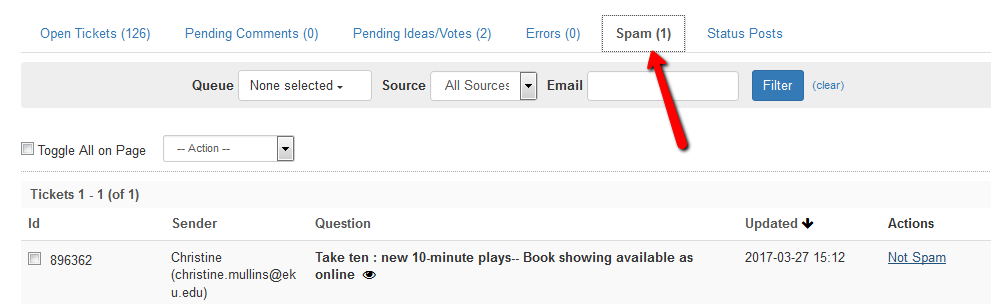 [Speaker Notes: Jens

There can sometimes be a long delay in email communication.  Server issues?]
Areas needing improvement
Need Reminders - task due dates - calendar option would be good
Attachments purged after 3 months
Analytics from tickets don’t connect to Libinsight
[Speaker Notes: Jens

Team has resorted to adding tags with dates
Screenshots of issue in action; spreadsheets; etc. If it’s important to save, need to upload images into Springshare’s server.  Make sure other files (spreadsheets, Word docs, etc.) are saved on your institution’s hard drive (ours is N: drive) and document filepath on the ticketQuery spy also only keeps a rolling 6 months worth of data.]
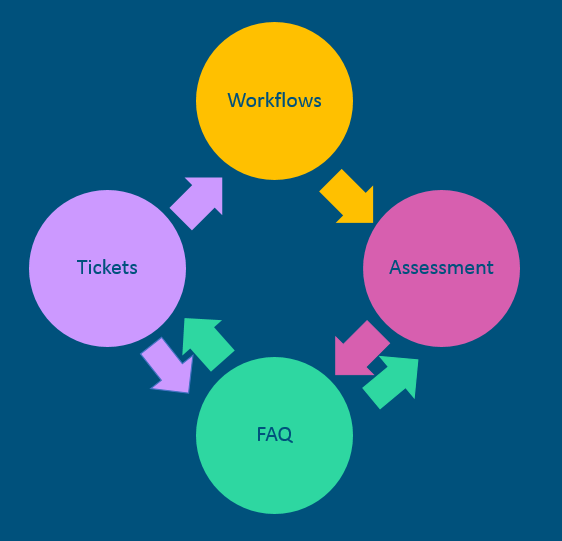 [Speaker Notes: Quick summation]
Thank you